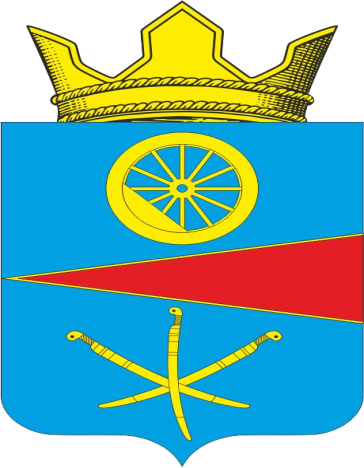 Проект бюджета Тацинского сельского поселения на 2017 год и плановый период 2018 и 2019 годы
Основа формирования проекта местного
 бюджета на 2017 год и на плановый 
период 2018 и 2019 года
прогноз  социально-экономического      развития Тацинского   сельского поселения
(Постановление администрации Тацинского сельского поселения от 19.08.2016 № 362 )
Муниципальные программы Тацинского сельского поселения
основные направления бюджетной и налоговой политики Тацинского сельского поселения на 2017-2019 годы (постановление Главы Тацинского сельского поселения  от 07.11.2016г. № 18)
Главной идеологией бюджетной политикиТацинского поселения  является:
обеспечение устойчивости и сбалансированности бюджетной системы, в целях гарантированного исполнения действующих и принимаемых расходных обязательств
выполнение принятых обязательств перед гражданами
решение социальных и экономических задач Тацинского поселения
инвестиции в человеческий капитал
Показатели прогноза социально экономического развития Тацинского поселения
Основная идеология бюджетного прогноза Тацинского поселения на период 2017-2019 годы
Снижение дотационности бюджета
Сбалансированный бюджет
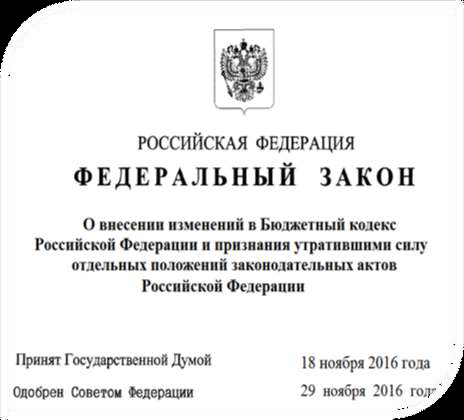 2017 год
3438,6 тысяч рублей
2018 год
3438,6 тысяч рублей
2019 год
3438,6 тысяч рублей
Финансовое обеспечение Указов Президента Российской Федерации
Указ от 07.05.2012 № 600 «О мерах по обеспечению граждан Российской Федерации доступным и комфортным жильем и повышению качества жилищно-коммунальных услуг»
Реализация Указов Президента
Российской Федерации от 7 мая 2012
года, от 01 июня 2012 №761, от 28
декабря 2012 №1688
Приоритизация
 расходов
 местного 
бюджета
Бюджет развития – формирование
институтов развития, вложения в
инфраструктуру, государственная
поддержка отдельных отраслей
экономики
Инвестиции в человеческий капитал,
безусловное выполнение социальных
обязательств перед гражданами,
предоставление качественных и
конкурентных муниципальных услуг
Расходы на обеспечение деятельности аппарата управления
7560,8
6947,2
Основные характеристики бюджета Тацинского сельского поселения на 2017-2019 годы
Налоговые и неналоговые доходы бюджета на 2017-2019 годы
Налоговые льготы Тацинского сельского поселения
Освободить от уплаты земельного налога в отношении земельных участков приобретенных или представленных для жилищного строительства, для личного подсобного хозяйства, садоводства и животноводства, дачного хозяйства следующие категории налогоплательщиков физических лиц:
1) Героев Советского Союза, Героев Российской Федерации, Героев Социалистического труда и полных кавалеров ордена Славы, Трудовой Славы и «За службу Родине в Вооруженных Силах СССР;
2) инвалидов I и II группы;
3) ветеранов Великой Отечественной Войны, инвалидов Великой Отечественной Войны; 
4) граждан, подвергшихся воздействию радиации вследствие катастрофы на Чернобыльской АЭС и других радиационных аварий на атомных объектах гражданского или военного назначения, а также в результате испытаний, учений и иных работ, связанных с любыми видами ядерных установок, включая ядерное оружие и космическую технику;
5) граждан Российской Федерации, проживающие на территории Тацинского сельского поселения не менее чем 5 лет, предшествующих дате подачи заявления о бесплатном  предоставлении земельного участка в собственность, имеющие трех и более несовершеннолетних детей и совместно проживающие с ними;
6) граждан Российской Федерации, проживающие на территории Тацинского сельского поселения не менее 5 лет, предшествующих дате подачи заявления о бесплатном предоставлении земельного участка в собственность, имеющих трех и более усыновленных (удочеренных), а также находящихся под опекой и попечительством детей (при условии воспитание этих детей не менее 3 лет), и совместно проживающие с ними.
Налоговые льготы Тацинского сельского поселения
Установить ставки налога на имущество физических лиц в зависимости от суммарной инвентаризационной стоимости объектов налогообложения, умноженной на коэффициент-дефлятор (с учетом доли налогоплательщика в праве общей собственности на каждый из таких объектов) в следующих пределах:
Безвозмездные поступления
Структура расходов по разделам бюджетной классификации (тыс.руб.)
Структура расходов по разделам бюджетной классификации 2017 год (%)
Структура муниципальных программ Тацинского поселения на 2017 год
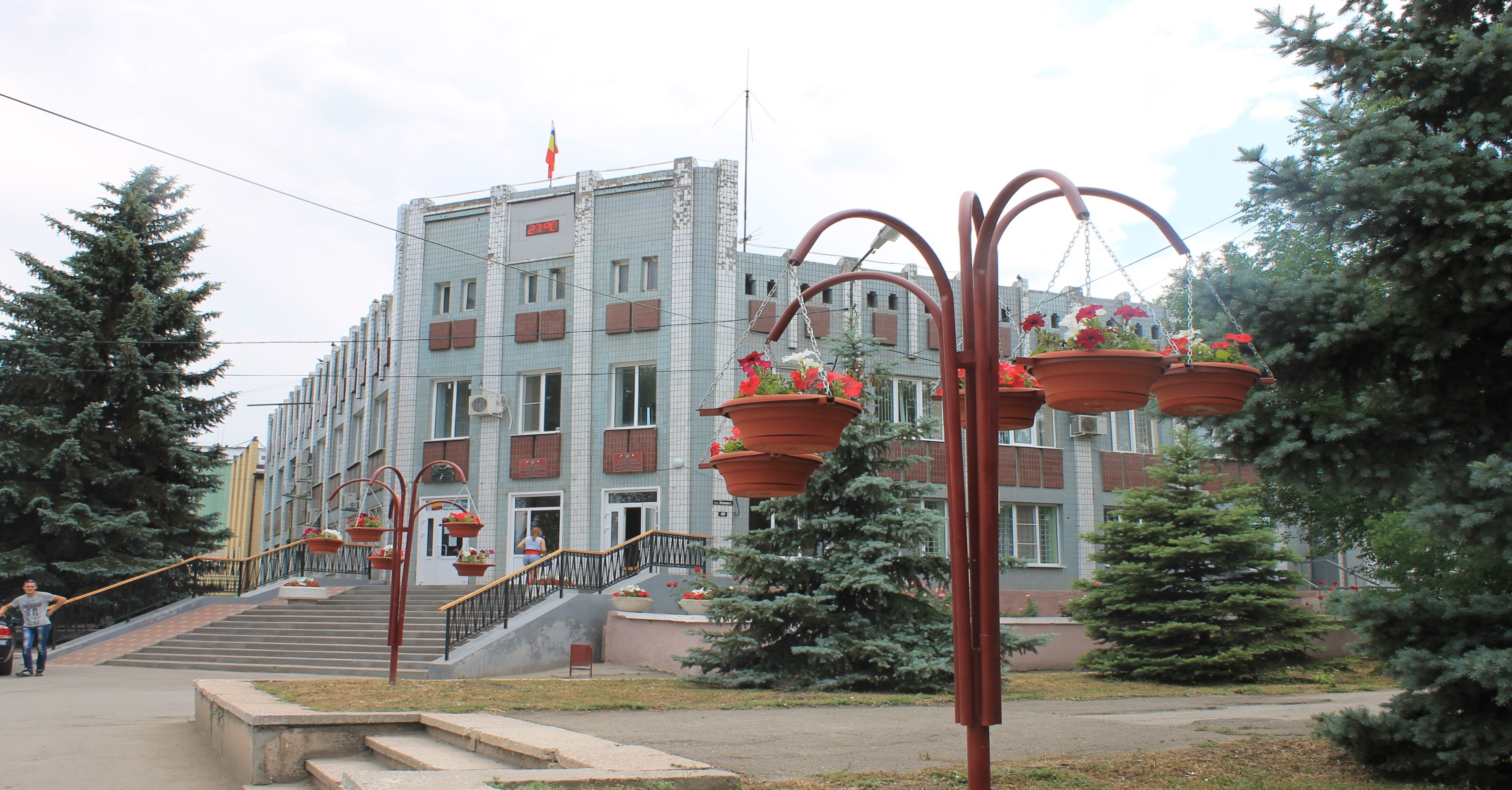 Предложенный проект решения о бюджете 
на 2017 год и плановый период 2018 и 2019 годов создаст 
дополнительные условия для выполнения поставленных 
Президентом России, Губернатором  области приоритетных задач.